Seminář praktické češtiny II
Hana Prokšová
19. února 2018
atestace
docházka (max. 3 absence)
bdění & aktivita
jednoduchý ověřující test na konci semestru (70 %)

každý 2× miniprezentace jakéhokoli jazykového jevu z češtiny, který vás zaujme 
kdykoli během semestru
podložená zajímavost: „čeho jsme si všiml/a“
např. jazykový nedostatek v nadpisu článku, výskyt nového slova v češtině, nenoremní použití slova, zvláštní skloňování, porušení jazykové zdvořilosti, divná věta v reklamě, vývoj významu…
vždycky + VYSVĚTLENÍ (co je na tom špatně, divně…)
náplň semináře
stavba věty
větné členy, vztahy mezi větnými členy, závislost
valence
bezpředložková i předložková
× valence v ČZJ
slovosled a aktuální členění větné
× znakosled v ČZJ
odchylky od pravidelné větné stavby
prostředky spojování textu
lingvistické zajímavosti
syntax je důležitá
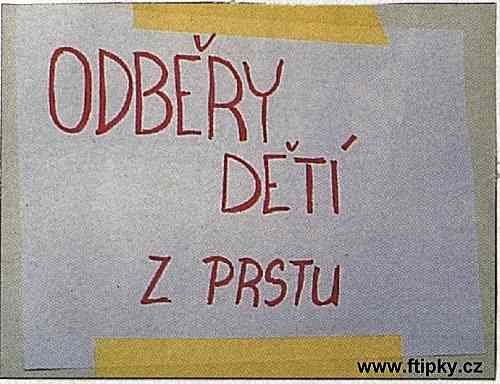 syntax
z řeckého σύνταξις (syntaksis) – uspořádání

zkoumá a popisuje
taková uspořádání slov, která fungují v jazykové komunikaci,
zabývá se
formálními a významovými charakteristikami jazykových konstrukcí,
rozlišuje a zkoumá
typy slov z hlediska jejich fungování ve větě (jako ne/větných členů),
jejich vzájemné vztahy (vztahy mezi větnými členy)
jejich pořadí v jazykové konstrukci (v sousloví, ve větě, ve větném ekvivalentu),
větu,
spojování vět do souvětí.
zdroj
hlavní zdroj:
Adam, R. a kol. (2017): Gramatické rozbory češtiny. Výklad a cvičení s řešeními. Praha: Karolinum.
další zdroje:
Internetová jazyková příručka (http://prirucka.ujc.cas.cz/)
Nový encyklopedický slovník češtiny (https://www.czechency.org/slovnik)
Příruční mluvnice češtiny, Pravidla českého pravopisu…
jednotlivé korpusy ČNK

moodle: Seminář praktické češtiny II
Čas na podání přihlášek na vysoké školy se krátí. Významný počet těch veřejných uzavírá jejich příjem už koncem února či v březnu. Přesné termíny je ovšem dobré si ověřit na webových stránkách jednotlivých škol, kde lze najít i podrobnosti o přijímacím řízení. Občas se ve veřejném prostoru ozývá, že máme vysokých škol moc. Ano, přibylo vysokých škol soukromých. Je jich už 38, to je o deset víc než těch veřejných.
zdroj: http://lidovky.cz, 23. ledna 2018, upraveno

Na začátku najděme syntagmata (jedno syntagma), tj. základní skladební dvojice.
Čas na podání přihlášek na vysoké školy se krátí. Významný počet těch veřejných uzavírá jejich příjem už koncem února či v březnu. Přesné termíny je ovšem dobré si ověřit na webových stránkách jednotlivých škol, kde lze najít i podrobnosti o přijímacím řízení. Občas se ve veřejném prostoru ozývá, (celá VV podmětná) že (my – nevyjádřený podmět) máme vysokých škol moc. Ano, přibylo vysokých škol soukromých. (věta bezpodmětná) Je jich už 38, to je o deset víc než těch veřejných.
zdroj: http://lidovky.cz, 23. ledna 2018, upraveno

PODMĚT
PŘÍSUDEK
připomeňme si…
Co je podmětem a co přísudkem? Pomůže 7. pád.
Problém byl_ nízká účast respondentů.
Respondenti byl_ ženy.
připomeňme si…
přísudek – může být v 7. pádě
podmět – určuje, jaká bude shoda (kongruence)
Problémem byla nízká účast respondentů.
něco je problémem (podmět = účast)
NE: problém je něčím
Respondenti byly ženy.
někdo je respondentem (podmět = ženy)
NE: respondenti byli ženami
připomeňme si…
Kdy se to může hodit? Ve shodě!
Hlavní postavy jsou dva bratři. →
ANO: Hlavními postavami byli dva bratři.
NE: *Hlavní postavy byly dvěma bratry.

Shoda podle podmětu!
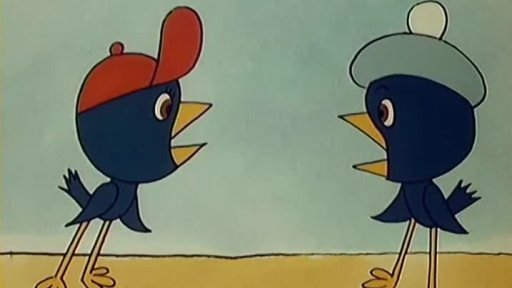 … a občas ani tohle neplatí
Čas jsou peníze.

		PODMĚT 		PŘÍSUDEK

u frazeologie
když mají podmět a přísudek jiné číslo
čas = singulár
peníze = plurál